Alcohol-related Ambulance Calls in Johnson County, IA
Kendra Kramer
University of Iowa | College of Public Health
Johnson County Ambulance Call Zones
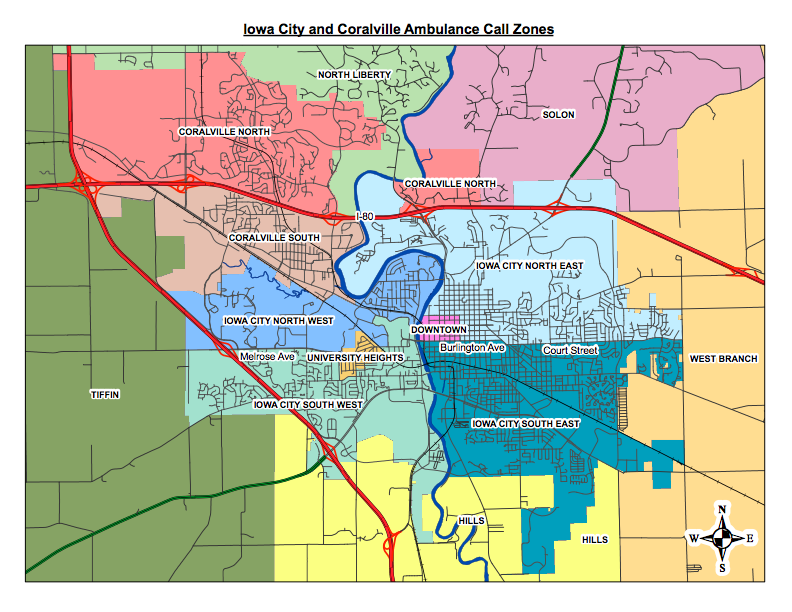 *Other includes: Cedar County intercepts, Coralville fire, Hills, Iowa County, JCAS, Kalona, Lone Tree, Mercy Hospital, Out of County, Oxford, Riverside, Solon, Tiffin, UIHC, University Heights and West Branch calls.
*Other includes: Cedar County intercepts, Coralville fire, Hills, Iowa County, JCAS, Kalona, Lone Tree, Mercy Hospital, Out of County, Oxford, Riverside, Solon, Tiffin, UIHC, University Heights and West Branch calls.
*Data only includes weekends during football season (August – November)
*Data only includes weekends during football season (August – November)
*Data only includes weekends during football season (August – November)
*Time of day data not available for 2012.
Alcohol-Related Ambulance Calls Age Statistics Over time
*Note: 2010 data is from March-December